Roadmap
Memory & data
Integers & floats
Machine code & C
x86 assembly
Procedures & stacks
Arrays & structs
Memory & caches
Processes
Virtual memory
Memory allocation
Java vs. C
C:
Java:
Car c = new Car();
c.setMiles(100);
c.setGals(17);
float mpg =    c.getMPG();
car *c = malloc(sizeof(car));
c->miles = 100;
c->gals = 17;
float mpg = get_mpg(c);
free(c);
Assembly language:
get_mpg:
    pushq   %rbp
    movq    %rsp, %rbp
    ...
    popq    %rbp
    ret
OS:
Machine code:
0111010000011000
100011010000010000000010
1000100111000010
110000011111101000011111
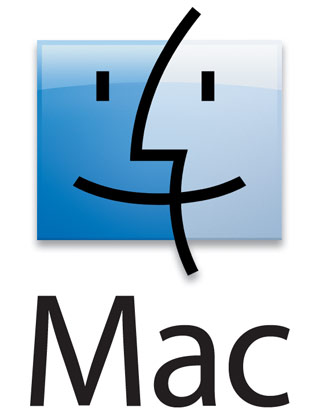 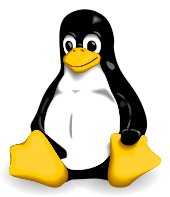 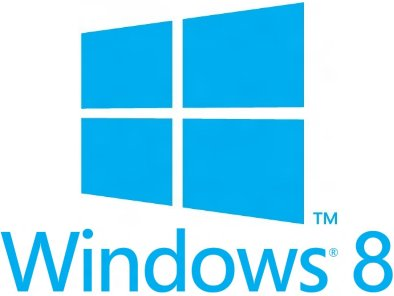 Computer system:
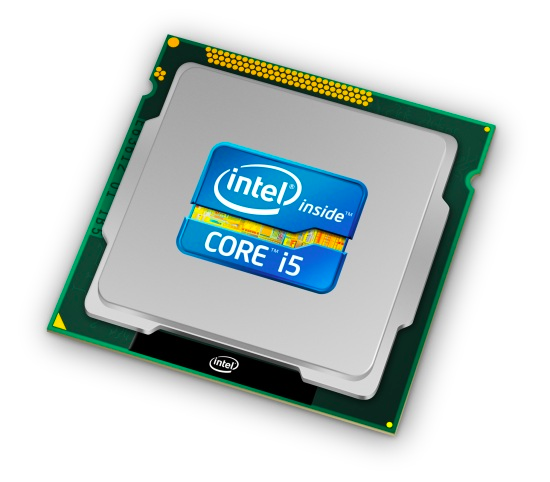 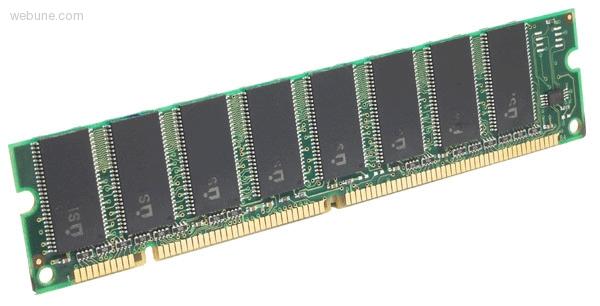 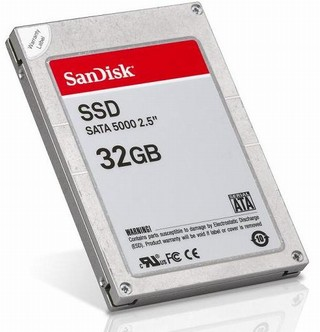 1
Next x86 topics
x86 basics: registers
Move instructions, registers, and operands
Arithmetic operations
Memory addressing modes
swap example
2
What Is A Register (again)?
A location in the CPU that stores a small amount of data, which can be accessed very quickly (once every clock cycle)

Registers have names, not addresses
In assembly, they start with % (e.g. %rsi)

Registers are at the heart of assembly programming
They are a precious commodity in all architectures, but especially x86
3
x86-64 Integer Registers – 64 bits wide
%rax
%r8
%eax
%r8d
%rbx
%r9
%ebx
%r9d
%rcx
%r10
%ecx
%r10d
%rdx
%r11
%edx
%r11d
%rsi
%r12
%esi
%r12d
%rdi
%r13
%edi
%r13d
%rsp
%r14
%esp
%r14d
%rbp
%r15
%ebp
%r15d
Can reference low-order 4 bytes (also low-order 1 & 2 bytes)
4
[Speaker Notes: Names are largely arbitrary, reasons behind them are not super relevant to us
But there are conventions about how they are used
One is particularly important to not misuse: %rsp
Stack pointer; we’ll get to this when we talk about procedures
Why is %rbp now general-purpose in x86-64? http://www.codemachine.com/article_x64deepdive.html
r8-r15: still names not indexes
Each is 8-bytes wide
What if we only want 4 bytes?
We can use these alternate names to use just half of the bytes]
%eax
%ecx
%edx
%ebx
%esi
%edi
%esp
%ebp
Some History: IA32 Registers – 32 bits wide
%ax
%ah
%al
accumulate
%cx
%ch
%cl
counter
%dx
%dh
%dl
data
general purpose
%bx
%bh
%bl
base
source 
index
%si
destination
index
%di
stack 
pointer
%sp
base
pointer
%bp
Name Origin
(mostly obsolete)
16-bit virtual registers
(backwards compatibility)
5
[Speaker Notes: Only 6 registers that we can do whatever we want with
Remember how I said we’ve been upgrading x86 since 1978, when it was 16-bit?
Originally just %ax, …
Could even reference single bytes (high, low)
There used to be more conventions about how they were used
Just to make it easier when people were writing assembly by hand
Now irrelevant]
Assembly Data Types
“Integer” data of 1, 2, 4, or 8 bytes
Data values
Addresses (untyped pointers)
Floating point data of 4, 8, 10 or 2x8 or 4x4 or 8x2
Different registers for those (e.g. %xmm1, %ymm2)
Come from extensions to x86 (SSE, AVX, …)
Probably won’t have time to get into these 
No aggregate types such as arrays or structures
Just contiguously allocated bytes in memory

Two common syntaxes
“AT&T”: used by our course, slides, textbook, gnu tools, …
“Intel”: used by Intel documentation, Intel tools, …
Must know which you’re reading
6
Three Basic Kinds of Instructions
Transfer data between memory and register
Load data from memory into register
%reg = Mem[address] 
Store register data into memory
Mem[address] = %reg

Perform arithmetic function on register or memory data
c = a + b;    z = x << y;    i = h & g;

Control flow: what instruction to execute next
Unconditional jumps to/from procedures
Conditional branches
Remember: memory is indexed just like an array[] of bytes!
7
Operand types
%rax
%rcx
Immediate: Constant integer data
Example: $0x400, $-533
Like C literal, but prefixed with ‘$’
Encoded with 1, 2, 4, or 8 bytes depending on the instruction
Register: One of 16 integer registers
Example: %rax, %r13
But %rsp reserved for special use
Others have special uses for particular instructions
Memory: Consecutive bytes of memory at a given/computed address
Simplest example: (%rax)
Various other “address modes”
%rdx
%rbx
%rsi
%rdi
%rsp
%rbp
%rN
8
Moving Data
Moving Data
mov_ Source, Dest
_ is one of {b, w, l, q}
Determines size of operands!

movq Source, Dest:
	Move 8-byte “quad word”
movl Source, Dest:
	Move 4-byte “long word”
movw Source, Dest:
	Move 2-byte “word”
movb Source, Dest:
	Move 1-byte “byte”

Lots of these in typical code
confusing historical terms…
not the current machine word size
9
movq Operand Combinations
Source
Dest
Src,Dest
C Analog
Reg
movq $0x4, %rax
var_a = 0x4;
Imm
Mem
movq $-147, (%rax)
*p_a = -147;
Reg
movq %rax, %rdx
var_d = var_a;
movq
Reg
Mem
movq %rax, (%rdx)
*p_d = var_a;
Mem
Reg
movq (%rax), %rdx
var_d = *p_a;
Cannot do memory-memory transfer with a single instruction
How would you do it?
10
Some Arithmetic Operations
Maximum of one memory operand.
Binary (two-operand) Instructions:











Watch out for argument order!  (especially subq)
No distinction between signed and unsigned int (why?)
except arithmetic vs. logical shift right
How do you implement, “r3 = r1 + r2”?
11
[Speaker Notes: r3 = r1 + r2
mov r1, r3
add r2, r3]
Some Arithmetic Operations
One Operand (Unary) Instructions
incq   Dest	Dest = Dest + 1	increment
decq   Dest	Dest = Dest – 1	decrement
negq   Dest	Dest = -Dest	negate
notq   Dest	Dest = ~Dest	bitwise complement

See textbook section 3.5.5 for more instructions: mulq, cqto, idivq, divq
12
[Speaker Notes: Why have a different inc operator?
Smaller bit representation!
Maybe faster implementation]
Arithmetic Example
long simple_arith(long x, long y)
{
  long t1 = x + y;
  long t2 = t1 * 3;
  return t2;
}
simple_arith:
  addq    %rdi, %rsi
  imulq   $3, %rsi
  movq    %rdi, %rax 
  ret
y += x;
  y *= 3;
  long r = y;
  return r;
13
[Speaker Notes: Function calling convention (get to it later) says which registers to use for arguments and return value
Compiler knows
Arithmetic ops are like “+=“
And it doesn’t need intermediate values anyway
So it transforms it to...
HW1
Now you’re all set!
It’ll ask you to go backwards, from Assembly to C]
Memory vs. registers
What is the main difference?
Addresses vs. Names
Big vs. Small
Slow vs. Fast
Dynamic vs. Static
14
Example of Basic Addressing Modes
void swap(long *xp, long *yp) 
{
  long t0 = *xp;
  long t1 = *yp;
  *xp = t1;
  *yp = t0;
}
swap:
   movq    (%rdi), %rax
   movq    (%rsi), %rdx
   movq    %rdx, (%rdi)
   movq    %rax, (%rsi)
   ret
15
Understanding Swap()
Memory
Registers
void swap(long *xp, long *yp) 
{
  long t0 = *xp;
  long t1 = *yp;
  *xp = t1;
  *yp = t0;
}
%rdi
%rsi
%rax
%rdx
Register       Variable
 %rdi  ⇔  xp
 %rsi  ⇔  yp
 %rax  ⇔  t0
 %rdx  ⇔  t1
swap:
   movq    (%rdi), %rax  # t0 = *xp  
   movq    (%rsi), %rdx  # t1 = *yp
   movq    %rdx, (%rdi)  # *xp = t1
   movq    %rax, (%rsi)  # *yp = t0
   ret
16
Understanding Swap()
Memory
Registers
Address
0x120
123
%rdi
0x120
0x118
%rsi
0x100
0x110
%rax
0x108
%rdx
456
0x100
swap:
   movq    (%rdi), %rax  # t0 = *xp  
   movq    (%rsi), %rdx  # t1 = *yp
   movq    %rdx, (%rdi)  # *xp = t1
   movq    %rax, (%rsi)  # *yp = t0
   ret
17
[Speaker Notes: But actually, pointers are just addresses!
Showing here 8-byte words of memory, addresses jump by 8]
Understanding Swap()
Memory
Registers
Address
0x120
123
%rdi
0x120
0x118
%rsi
0x100
0x110
%rax
123
0x108
%rdx
456
0x100
swap:
   movq    (%rdi), %rax  # t0 = *xp  
   movq    (%rsi), %rdx  # t1 = *yp
   movq    %rdx, (%rdi)  # *xp = t1
   movq    %rax, (%rsi)  # *yp = t0
   ret
18
Understanding Swap()
Memory
Registers
Address
0x120
123
%rdi
0x120
0x118
%rsi
0x100
0x110
%rax
123
0x108
%rdx
456
456
0x100
swap:
   movq    (%rdi), %rax  # t0 = *xp  
   movq    (%rsi), %rdx  # t1 = *yp
   movq    %rdx, (%rdi)  # *xp = t1
   movq    %rax, (%rsi)  # *yp = t0
   ret
19
Understanding Swap()
Memory
Registers
Address
0x120
456
%rdi
0x120
0x118
%rsi
0x100
0x110
%rax
123
0x108
%rdx
456
456
0x100
swap:
   movq    (%rdi), %rax  # t0 = *xp  
   movq    (%rsi), %rdx  # t1 = *yp
   movq    %rdx, (%rdi)  # *xp = t1
   movq    %rax, (%rsi)  # *yp = t0
   ret
20
Understanding Swap()
Memory
Registers
Address
0x120
456
%rdi
0x120
0x118
%rsi
0x100
0x110
%rax
123
0x108
%rdx
456
123
0x100
swap:
   movq    (%rdi), %rax  # t0 = *xp  
   movq    (%rsi), %rdx  # t1 = *yp
   movq    %rdx, (%rdi)  # *xp = t1
   movq    %rax, (%rsi)  # *yp = t0
   ret
21
Memory Addressing Modes: Basic
Indirect	(R)	Mem[R]
Register R specifies the memory address
Aha! Pointer dereferencing in Cmovq (%rcx), %rax

Displacement	D(R)	Mem[R+D]
Register R specifies a memory address
(e.g. the start of some memory region)
Constant displacement D specifies the offset from that addressmovq 8(%rbp), %rdx
22
Complete Memory Addressing Modes
Remember, the addresses used for accessing memory in mov (and other) instructions can be computed in several different ways
Most General Form:
	D(Rb,Ri,S)   Mem[Rb + Ri*S + D]
Rb: 	Base register: Any of the 16 integer registers
Ri:	Index register: Any, except for %rsp
S: 	Scale: 1, 2, 4, or 8 (why these numbers?)
D: 	Constant “displacement” value represented in 1, 2, or 4 bytes
Special Cases: can use any combination of D, Rb, Ri and S
	(Rb,Ri)    Mem[Rb + Ri]        (S=1, D=0)
	D(Rb,Ri)   Mem[Rb + Ri + D]    (S=1)
	(Rb,Ri,S)  Mem[Rb + Ri*S]      (D=0)
23
[Speaker Notes: Syntax for memory operands can be more complex
Designed to do things that are common with pointers
D: displacement, add a constant
Rb: base pointer
Ri: index into array
S: scale the index (pointer arithmetic needs to scale by the size of the pointer target)
compiler keeps track of what the pointer points to and scales accordingly
int x[]    x[i]
ith element of an array of ints: Ri=i, S=4 (bytes)
See figure 3.3 in 3e textbook]
Address Computation Examples
(Rb,Ri)	 Mem[Rb + Ri]
D(,Ri,S)	 Mem[Ri*S + D]
(Rb,Ri,S)	 Mem[Rb + Ri*S]
D(Rb)	 Mem[Rb + D]
%rdx
0xf000
%rcx
0x0100
24
Address Computation Examples
(Rb,Ri)	 Mem[Rb + Ri]
D(,Ri,S)	 Mem[Ri*S + D]
(Rb,Ri,S)	 Mem[Rb + Ri*S]
D(Rb)	 Mem[Rb + D]
%rdx
0xf000
%rcx
0x0100
25
Address Computation Instruction
leaq Src, Dest
Src is address expression (Any of the formats we just discussed!)
Dest is a register
Set Dest to address computed by expression
Example: leaq (%rdx,%rcx,4), %rax

Uses
Computing addresses without a memory reference
E.g., translation of p = &x[i];
Computing arithmetic expressions of the form x + k*i
k = 1, 2, 4, or 8
26
[Speaker Notes: Those address calculations always go to memory except in one special case]
The leaq Instruction
“lea” stands for load effective address 
Example: leaq (%rdx,%rcx,4), %rax


Does the leaq instruction go to memory?
NO
“leaq – it just does math”
27
leaq vs. movq example
Memory
Registers
Address
0x120
0x400
%rax
0xf
0x118
%rbx
0x8
0x110
%rcx
0x4
0x10
0x108
%rdx
0x100
0x1
0x100
%rdi
%rsi
leaq (%rdx,%rcx,4), %rax
movq (%rdx,%rcx,4), %rbx
leaq (%rdx), %rdi
movq (%rdx), %rsi
28
leaq vs. movq example (solution)
Memory
Registers
Address
0x120
0x400
%rax
0x110
0xf
0x118
%rbx
0x8
0x8
0x110
%rcx
0x4
0x10
0x108
%rdx
0x100
0x1
0x100
%rdi
0x100
%rsi
0x1
leaq (%rdx,%rcx,4), %rax
movq (%rdx,%rcx,4), %rbx
leaq (%rdx), %rdi
movq (%rdx), %rsi
29
Arithmetic Example
long arith(long x, long y, long z)
{
  long t1 = x+y;
  long t2 = z+t1;
  long t3 = x+4;
  long t4 = y * 48;
  long t5 = t3 + t4;
  long rval = t2 * t5;
  return rval;
}
arith:
  leaq    (%rdi,%rsi), %rax
  addq    %rdx, %rax
  leaq    (%rsi,%rsi,2), %rdx
  salq    $4, %rdx
  leaq    4(%rdi,%rdx), %rcx
  imulq   %rcx, %rax
  ret
Interesting Instructions
leaq: address computation
salq: shift
imulq: multiplication
But, only used once instead of twice
30
[Speaker Notes: Just jumping back to an arithmetic example now that we’ve covered lea to show how the compiler often generates lea instead of add, and sal (shift) instead of multiplication
y*48 becomes:
leaq (%rsi,%rsi,2), %rdx == y*2+y == y*3
salq $4, %rdx == (y*3) << 4 == (y*3)*2^4 == (y*3)*16
Use imulq when operand is dynamic (we don’t know at compile time what we’re multiplying by)]
Arithmetic Example
long arith(long x, long y, long z)
{
  long t1 = x+y;
  long t2 = z+t1;
  long t3 = x+4;
  long t4 = y * 48;
  long t5 = t3 + t4;
  long rval = t2 * t5;
  return rval;
}
arith:
  leaq    (%rdi,%rsi), %rax
  addq    %rdx, %rax
  leaq    (%rsi,%rsi,2), %rdx
  salq    $4, %rdx
  leaq    4(%rdi,%rdx), %rcx
  imulq   %rcx, %rax
  ret
31
Topics: control flow
Condition codes
Conditional and unconditional branches
Loops
Switches
32
Control Flow
long max(long x, long y)
{
  long max;
  if (x > y) {
    max = x;
  } else {
    max = y;
  }
  return max;
}
max:
  ???
  movq   %rdi, %rax
  ??? 
  ???
  movq   %rsi, %rax
  ???
  ret
[Speaker Notes: Execution starts at the entry to the function…
By default just goes from one instruction to the next
So, how do we tell assembly code to only execute some of the instructions?
With a branch instruction (also called a jump)]
Control Flow
long max(long x, long y)
{
  long max;
  if (x > y) {
    max = x;
  } else {
    max = y;
  }
  return max;
}
max:
  if x <= y then jump to else
  movq   %rdi, %rax
  jump to done
else:
  movq   %rsi, %rax
done:
  ret
Conditional jump
Unconditional jump
[Speaker Notes: Execution starts at the entry to the function…
By default just goes from one instruction to the next
So, how do we tell assembly code to only execute some of the instructions?
With a branch instruction (also called a jump)]
Conditionals and Control Flow
Conditional branch/jump
Jump to somewhere else if some condition is true, otherwise execute next instruction
Unconditional branch/jump
Always jump when you get to this instruction
Together, they can implement most control flow constructs in high-level languages:
if (condition) then {…} else {…}
while (condition) {…}
do {…} while (condition)
for (initialization; condition; iterative) {…}
switch {…}
35
Jumping
j_ Instructions
Only takes jump target as argument (actually just an address)
Conditional jump relies on special condition code registers
Splits conditional branches into 2 (or more) instructions
36
[Speaker Notes: Bunch of different jump instructions
First, unconditional]
Processor State (x86-64, Partial)
%rax
%r8
Information about currently executing program
Temporary data( %rax, … )
Location of runtime stack( %rsp )
Location of current code control point( %rip, … )
Status of recent tests( CF, ZF, SF, OF )
%rbx
%r9
Registers
%rcx
%r10
%rdx
%r11
%rsi
%r12
%rdi
%r13
%rsp
%r14
Instruction pointer
%rbp
%rip
%r15
Current stack top
CF
ZF
SF
OF
Condition codes
37
Condition Codes (Implicit Setting)
Condition codes: single bit registers


Implicitly set by arithmetic operations
(think of it as side effect)

Example:          addq Src, Dest    ↔   t = a+b

CF = 1 if carry out from most significant bit (unsigned overflow)
ZF = 1 if  t == 0
SF = 1 if  t < 0 (assuming signed, actually just if MSB is 1)
OF = 1 if twos-complement (signed) overflow(a>0 && b>0 && t<0) || (a<0 && b<0 && t>=0)
CF
SF
OF
ZF
Zero Flag
Sign Flag
Overflow Flag
Carry Flag
Not set by lea instruction (beware!)
38
Condition Codes (Explicit Setting: Compare)
Explicit Setting by Compare Instruction
	cmpq Src2,Src1
 	cmpq b,a like computing a-b without setting destination

CF = 1 if carry out from most significant bit (used for unsigned comparisons)
ZF = 1 if a == b
SF = 1 if (a-b) < 0 (as signed)
OF = 1 if twos complement (signed) overflow(a>0 && b<0 && (a-b)<0) || (a<0 && b>0 && (a-b)>0)
CF
SF
OF
ZF
Zero Flag
Sign Flag
Overflow Flag
Carry Flag
39
[Speaker Notes: Src2 can be register, memory, or immediate; Src1 can be register or immediate]
Condition Codes (Explicit Setting: Test)
Explicit Setting by Test instruction
testq Src2, Src1 testq b,a like computing a & b without setting destination 
Sets condition codes based on value of Src1 & Src2
Useful to have one of the operands be a mask

ZF = 1   if a&b == 0
SF = 1   if a&b < 0

testq %rax, %rax
Sets SF and ZF, check if rax is +,0,-
CF
SF
OF
ZF
Zero Flag
Sign Flag
Overflow Flag
Carry Flag
40
Reading Condition Codes
set_ Instructions
Set a low-order byte to 0 or 1 based on combinations of condition codes
Does not alter remaining 7 bytes
CF
SF
OF
ZF
Zero Flag
Sign Flag
Overflow Flag
Carry Flag
41
x86-64 Integer Registers
%rax
%r8
%al
%r8b
%rbx
%r9
%bl
%r9b
%rcx
%r10
%cl
%r10b
%rdx
%r11
%dl
%r11b
%rsi
%r12
%sil
%r12b
%rdi
%r13
%dil
%r13b
%rsp
%r14
%spl
%r14b
%rbp
%r15
%bpl
%r15b
Can reference low-order byte
42
Aside: movz and movs examples
movz__ Src, RegisterDest		Move with zero extension
movs__ Src, RegisterDest		Move with sign extension

Use when copying a smaller source value to a larger destination
Source can be memory or register;   Destination must be a register
Fills remaining bytes of dest with zeroes (movz) or by sign extension (movs)

movzSD / movsSD:
S – size of source (b = 1 byte, w = 2 bytes)
D – size of dest (w = 2 bytes, l = 4, q = 8)

Examples: 
movzbq %al, %rbx

movsbl (%rax), %rbx
Note: In x86-64, any instruction that generates a 32-bit (long word) value for a register also sets the high-order portion of the register to 0. Good example on p. 184 in the textbook.
←%rax
←%rbx
Copy 1 byte from memory into 8-byte register & sign extend it
43
April 18
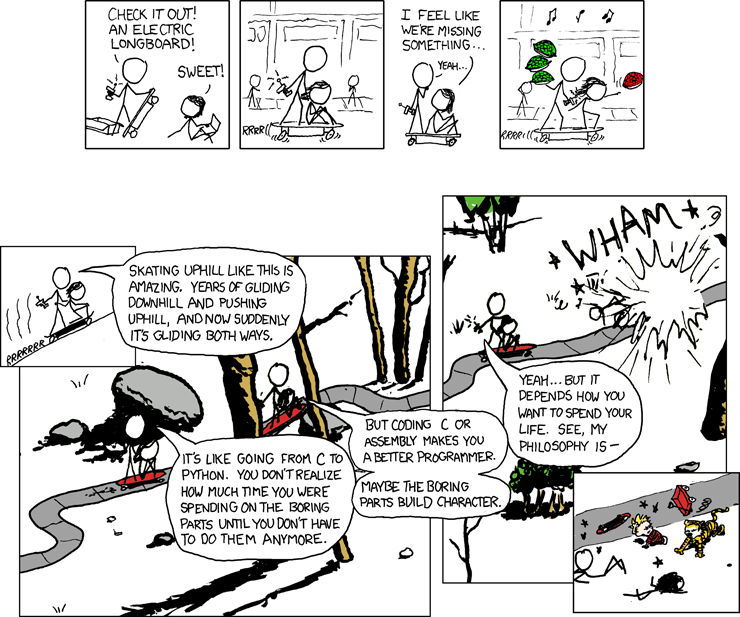 https://xkcd.com/409/
44
Reading Condition Codes (Cont.)
set_ Instructions: 
Set single byte to 0 or 1 based on combination of condition codes
Operand is one of the byte registers (eg. al, dl) or a byte in memory
set instructions do not alter remaining bytes in register
Typically use movzbl to finish job
”zero-extended” move, sets upper bytes to 0
int gt(long x, long y)
{
  return x > y;
}
cmpq   %rsi, %rdi   # Compare x:y
	setg   %al          # Set when >
	movzbl %al, %eax    # Zero rest of %rax
	ret
What does each of these instructions do?
45
[Speaker Notes: The order of the cmpq operands is backwards, unfortunately; first we do cmpq y, x, but then the setg is “true” if x > y. So, think of the cmpq as performing x – y, like a sub instruction, and then it makes more sense.]
Reading Condition Codes (Cont.)
set_ Instructions: 
Set single byte to 0 or 1 based on combination of condition codes
Operand is one of the byte registers (eg. al, dl) or a byte in memory
set instructions do not alter remaining bytes in register
Typically use movzbl to finish job
”zero-extended” move, sets upper bytes to 0
int gt(long x, long y)
{
  return x > y;
}
cmpq   %rsi, %rdi # Compare x:y
 setg   %al        # Set when >
 movzbl %al, %eax  # Zero rest of %rax
 ret
46
[Speaker Notes: The order of the cmpq operands is backwards, unfortunately; first we do cmpq y, x, but then the setg is “true” if x > y. So, think of the cmpq as performing x – y, like a sub instruction, and then it makes more sense.]
Choosing instructions for conditionals
cmp 5,(p)
je:  *p == 5
jne: *p != 5
jg:  *p >  5
jl:  *p <  5
test a,a
je:   a == 0
jne:  a != 0
jg:   a >  0
jl:   a <  0
test a,0x1
je:   aLSB == 0
jne:  aLSB == 1
[Speaker Notes: use CMP for comparing two variables
use TEST for comparing with 0, e.g. with a mask]
Choosing instructions for conditionals
if (x < 3) {
  return 1;
}
return 2;
T1: # x < 3:
  movq $1, %rax
  ret
T2: # !(x < 3):
  movq $2, %rax
  ret
cmpq $3, %rdi
  jge T2
[Speaker Notes: use CMP for comparing two variables
use TEST for comparing with 0, e.g. with a mask]
Choosing instructions for conditionals
if (x < 3 && x == y) {
  return 1;
} else {
  return 2;
}
T1: # x < 3 && x == y:
  movq $1, %rax
  ret
T2: # else
  movq $2, %rax
  ret
cmpq $3, %rdi
  setl %al
cmpq %rsi, %rdi
  sete %bl
testb %al, %bl
  je T2
Conditional Branch Example (with Jumps)
Generation
    gcc –Og -S –fno-if-conversion control.c
absdiff:

   

                       # x > y:
   movq    %rdi, %rax
   subq    %rsi, %rax
   ret
.L4:                   # x <= y:
   movq    %rsi, %rax
   subq    %rdi, %rax
   ret
long absdiff(long x, long y)
{
  long result;
  if (x > y)
    result = x-y;
  else
    result = y-x;
  return result;
}
50
Conditional Branch Example (with Jumps)
Generation
    gcc –Og -S –fno-if-conversion control.c
absdiff:

   cmpq    %rsi, %rdi  # x:y
   jle     .L4
                       # x > y:
   movq    %rdi, %rax
   subq    %rsi, %rax
   ret
.L4:                   # x <= y:
   movq    %rsi, %rax
   subq    %rdi, %rax
   ret
long absdiff(long x, long y)
{
  long result;
  if (x > y)
    result = x-y;
  else
    result = y-x;
  return result;
}
51
Expressing with Goto Code
long absdiff_j(long x, long y)
{
    long result;
    int ntest = x <= y;
    if (ntest) goto Else;
    result = x-y;
    goto Done;
 Else:
    result = y-x;
 Done:
    return result;
}
long absdiff(long x, long y)
{
    long result;
    if (x > y)
        result = x-y;
    else
        result = y-x;
    return result;
}
C allows “goto” as means of transferring control
Closer to machine-level programming style
Generally considered bad coding style
52
Bonus Content (nonessential)
more details at end of slides
Conditional Move
Conditional Move Instructions
cmovC  src, dest
Move value from src to dest if condition C holds
if (Test) Dest  Src
GCC tries to use them (but, only when known to be safe)
Why is this useful?
Branches are very disruptive to instruction flow through pipelines
Conditional moves do not require control transfer
absdiff:
  movq    %rdi, %rax # x
  subq    %rsi, %rax # result = x-y
  movq    %rsi, %rdx
  subq    %rdi, %rdx # else_val = y-x
  cmpq    %rsi, %rdi # x:y
  cmovle  %rdx, %rax # if <=, result = else_val
  ret
long absdiff(long x, long y) 
{
  return x>y ? x-y : y-x;
}
53
Compiling Loops
Machine code:
C/Java code:
loopTop:   testq %rax, %rax
           je    loopDone
           <loop body code>
           jmp   loopTop
loopDone:
while ( sum != 0 ) {
   <loop body>
}
How to compile other loops basically similar
Will show variations and complications in coming slides, but likely to skip all the details in class…
Most important to consider:
When should conditionals be evaluated? (while vs. do-while)
How much jumping is involved?
54
Compiling Loops
While loop
Machine code:
C/Java code:
loopTop:   testq %rax, %rax
           je    loopDone
           <loop body code>
           jmp   loopTop
loopDone:
while ( sum != 0 ) {
   <loop body>
}
Do-while loop
Machine code:
C/Java code:
loopTop:   
           <loop body code>
           testq  %rax, %rax
           jne    loopTop
loopDone:
do {
   <loop body>
} while ( sum != 0 )
55
Detailed Walkthrough
(skipping in class)
Do-While Loop Example
C Code
Goto Version
long pcount_do(unsigned long x){
  long result = 0;
  do {
    result += x & 0x1;
    x >>= 1;
  } while (x);
  return result;
}
long pcount_goto(unsigned long x)
{
  long result = 0;
 loop:
  result += x & 0x1;
  x >>= 1;
  if(x) goto loop;
  return result;
}
Count number of 1’s in argument x (“popcount”)
Use backward branch to continue looping
Only take branch when “while” condition holds
56
Detailed Walkthrough
(skipping in class)
Do-While Loop Compilation
Goto Version
long pcount_goto(unsigned long x) {
  long result = 0;
 loop:
  result += x & 0x1;
  x >>= 1;
  if (x) goto loop;
  return result;
}
movl    $0, %eax		# result = 0
.L2:			  # loop:
   movq    %rdi, %rdx	
   andl    $1, %edx			#  t = x & 0x1
   addq    %rdx, %rax	 	#  result += t
   shrq    %rdi		#  x >>= 1
   jne     .L2		#  if (x) goto loop
   rep; ret           		# return (rep weird)
57
General Do-While Loop Translation
Goto Version
C Code
loop:
  Body
  if (Test)
    goto loop
do 
  Body
  while (Test);
Body:





Test returns integer
= 0 interpreted as false	
≠ 0 interpreted as true
{
  Statement1;
  Statement2;
    …
  Statementn;
}
Detailed Walkthrough
(skipping in class)
58
General While Loop - Translation #1
“Jump-to-middle” translation
Used with -Og
Goto Version
goto test;
loop:
  Body
test:
  if (Test)
    goto loop;
done:
While version
while (Test)
  Body
Detailed Walkthrough
(skipping in class)
59
While Loop Example – Translation #1
C Code
Jump to Middle Version
long pcount_while
  (unsigned long x)
{
  long result = 0;
  while (x) {
    result += x & 0x1;
    x >>= 1;
  }
  return result;
}
long pcount_goto_jtm
  (unsigned long x)
{
  long result = 0;
  goto test;
 loop:
  result += x & 0x1;
  x >>= 1;
 test:
  if (x) goto loop;
  return result;
}
Used with -Og
Compare to do-while version of function
Initial goto starts loop at test
Detailed Walkthrough
(skipping in class)
60
General While Loop - Translation #2
While version
“Do-while” conversion
Used with –O1
while (Test)
  Body
Goto Version
Do-While Version
if (!Test)
    goto done;
loop:
  Body
  if (Test)
    goto loop;
done:
if (!Test) 
    goto done;
  do
    Body
    while (Test);
done:
Detailed Walkthrough
(skipping in class)
61
While Loop Example – Translation #2
C Code
Do-While Version
long pcount_while
  (unsigned long x)
{
  long result = 0;
  while (x) {
    result += x & 0x1;
    x >>= 1;
  }
  return result;
}
long pcount_goto_dw
  (unsigned long x)
{
  long result = 0;
  if (!x) goto done;
loop:
  result += x & 0x1;
  x >>= 1;
  if (x) goto loop;
done:
  return result;
}
Used with –O1
Compare to do-while version of function (one less jump?)
Initial conditional guards entrance to loop
Detailed Walkthrough
(skipping in class)
62
For Loop Form
Init
General Form
i = 0
for (Init; Test; Update )
    Body
Test
i < WSIZE
Update
#define WSIZE 8*sizeof(int)
long pcount_for
  (unsigned long x)
{
  size_t i;
  long result = 0;
  for (i = 0; i < WSIZE; i++) {
    unsigned bit = 
      (x >> i) & 0x1;
    result += bit;
  }
  return result;
}
i++
Body
{
  unsigned bit =
     (x >> i) & 0x1;
  result += bit;
}
Detailed Walkthrough
(skipping in class)
63
For Loop  While Loop
Caveat:
C and Java have break and continue
Conversion works fine for break
But not continue: would skip doing Update, which it should do with for-loops
Need goto to fix this
Slides ignore this detail; textbook gets it right
For Version
for (Init; Test; Update )
    Body
While Version
Init;
while (Test ) {
    Body
    Update;
}
64
For Loop-While Conversion
long pcount_for_while(unsigned long x)
{
  size_t i;
  long result = 0;
  i = 0;
  while (i < WSIZE) {
    unsigned bit = (x >> i) & 0x1;
    result += bit;
    i++;
  }
  return result;
}
Init
i = 0
Test
i < WSIZE
Update
i++
Body
{
  unsigned bit = (x >> i) & 0x1;
  result += bit;
}
Detailed Walkthrough
(skipping in class)
65
For Loop Do-While Conversion
Goto Version
long pcount_for_goto_dw
  (unsigned long x)
{
  size_t i;
  long result = 0;
  i = 0;
  if (!(i < WSIZE))
    goto done;
 loop:
  {
    unsigned bit = 
      (x >> i) & 0x1;
    result += bit;
  }
  i++;
  if (i < WSIZE)
    goto loop;
 done:
  return result;
}
C Code
long pcount_for
  (unsigned long x)
{
  size_t i;
  long result = 0;
  for (i = 0; i < WSIZE; i++)
  {
    unsigned bit = 
      (x >> i) & 0x1;
    result += bit;
  }
  return result;
}
Init
!Test
Body
Update
Test
Initial test can be optimized away
66
Switch Statement Example
long switch_eg 
   (long x, long y, long z)
{
    long w = 1;
    switch (x) {
    case 1:
        w = y*z;
        break;
    case 2:
        w = y/z;
        /* Fall Through */
    case 3:
        w += z;
        break;
    case 5:
    case 6:
        w -= z;
        break;
    default:
        w = 2;
    }
    return w;
}
Multiple case labels
Here: 5 & 6
Fall through cases
Here: 2
Missing cases
Here: 4

Implemented with:
Jump table
Indirect jump instruction
67
Jump Table Structure
Jump Targets
Jump Table
Switch Form
Targ0:
Code Block
0
switch (x) {
  case val_0:
    Block 0
  case val_1:
    Block 1
    • • •
  case val_n-1:
    Block n–1
}
Jtab:
Targ0
Targ1
Targ2
Targ1:
Code Block
1
•
•
•
Targ2:
Code Block
2
Targn-1
•
•
•
Approximate Translation
target = JTab[x];
 goto target;
Targn-1:
Code Block
n–1
68
Jump Table Structure
Memory
C code:
switch (x) {
  case 1: <some code>
          break;
  case 2: <some code>
  case 3: <some code>
          break;
  case 5:
  case 6: <some code>
          break;
  default: <some code>
}
Code
Blocks
We can use the jump table when x <= 6:
0
1
if (x <= 6)
  target = JTab[x];
  goto target;
else
  goto default;
Jump
Table
2
3
4
5
6
69
Switch Statement Example
long switch_eg(long x, long y, long z)
{
    long w = 1;
    switch (x) {
      . . .
    }
    return w;
}
switch_eg:
    movq    %rdx, %rcx
    cmpq    $6, %rdi   # x:6
    ja      .L8
    jmp     *.L4(,%rdi,8)
What range of values takes default?
Note compiler chose to not initialize w here
70
Switch Statement Example
long switch_eg(long x, long y, long z)
{
    long w = 1;
    switch (x) {
      . . .
    }
    return w;
}
Jump table
.section	.rodata
	.align 8
.L4:
	.quad	.L8	# x = 0
	.quad	.L3	# x = 1
	.quad	.L5	# x = 2
	.quad	.L9	# x = 3
	.quad	.L8	# x = 4
	.quad	.L7	# x = 5
	.quad	.L7	# x = 6
jump above
(like jg, but
unsigned)
switch_eg:
    movq    %rdx, %rcx
    cmpq    $6, %rdi   # x:6
    ja      .L8
    jmp     *.L4(,%rdi,8)
Indirect jump
71
Assembly Setup Explanation
Table Structure
Each target requires 8 bytes
Base address at .L4

Jumping
Direct: jmp .L8
Jump target is denoted by label .L8

Indirect: jmp *.L4(,%rdi,8)
Start of jump table: .L4
Must scale by factor of 8 (addresses are 8 bytes)
Fetch target from effective Address .L4 + x*8
Only for  0 ≤ x ≤ 6
Jump table
.section	.rodata
	.align 8
.L4:
	.quad	.L8	# x = 0
	.quad	.L3	# x = 1
	.quad	.L5	# x = 2
	.quad	.L9	# x = 3
	.quad	.L8	# x = 4
	.quad	.L7	# x = 5
	.quad	.L7	# x = 6
72
Jump Table
declaring data, not instructions
8-byte memory alignment
Jump table
switch(x) {
    case 1:      // .L3
        w = y*z;
        break;
    case 2:      // .L5
        w = y/z;
        /* Fall Through */
    case 3:      // .L9
        w += z;
        break;
    case 5:
    case 6:      // .L7
        w -= z;
        break;
    default:     // .L8
        w = 2;
    }
.section	.rodata
	.align 8
.L4:
	.quad	.L8	# x = 0
	.quad	.L3	# x = 1
	.quad	.L5	# x = 2
	.quad	.L9	# x = 3
	.quad	.L8	# x = 4
	.quad	.L7	# x = 5
	.quad	.L7	# x = 6
73
Code Blocks (x == 1)
switch(x) {
  case 1:	  // .L3
      w = y*z;
      break;
     . . .
  }
.L3:
   movq    %rsi, %rax  # y
   imulq   %rdx, %rax  # y*z
   ret
74
Handling Fall-Through
long w = 1;
	. . .
    switch (x) {
 	. . .	
    case 2: 	// .L5
        w = y/z;
        /* Fall Through */
    case 3:	// .L9
        w += z;
        break;
 	. . .
    }
case 2:
        w = y/z;
        goto merge;
case 3:
        w = 1;
More complicated choice than “just fall-through” forced by “migration” of  
w = 1;
Example compilation trade-off
merge:
        w += z;
75
Code Blocks (x == 2, x == 3)
.L5:                  # Case 2
   movq    %rsi, %rax #  y in rax
   cqto						    #  Div prep
   idivq   %rcx       #  y/z
   jmp     .L6        #  goto merge
.L9:                  # Case 3
   movl    $1, %eax   #  w = 1
.L6:                  # merge:
   addq    %rcx, %rax #  w += z
   ret
long w = 1;
	. . .
  switch (x) {
 	. . .	
  case 2:	// .L5
      w = y/z;
      /* Fall Through */
  case 3:	// .L9
      w += z;
      break;
    . . .
  }
76
Code Blocks (x == 5, x == 6, default)
switch (x) {
    . . .
  case 5:  // .L7
  case 6:  // .L7
      w -= z;
      break;
  default: // .L8
      w = 2;  
  }
.L7:               # Case 5,6
  movl  $1, %eax   #  w = 1
  subq  %rdx, %rax #  w -= z
  ret
.L8:               # Default:
  movl  $2, %eax   #  2
  ret
77
Question
Would you implement this with a jump table?







Probably not:
Don’t want a jump table with 52001 entries for only 4 cases (too big)
about 200KB = 200,000 bytes
text of this switch statement = about 200 bytes
switch (x) {
  case 0:     <some code>
              break;
  case 10:    <some code>
              break;
  case 52000: <some code>
              break;
  default:    <some code>
              break;
}
78
Bonus Content (nonessential)
Conditional Operator with Jumps
if (Test)
  val = Then-Expr;
else
  val = Else-Expr;
C Code
val = Test ? Then-Expr : Else-Expr;
Example:
result = x>y ? x-y : y-x;
Ternary operator ?:
Test is expression returning integer
= 0 interpreted as false
≠ 0 interpreted as true
Create separate code regions for then & else expressions
Execute appropriate one
Goto Version
ntest = !Test;
	if (ntest) goto Else;
	val = Then_Expr;
  goto Done;
Else:
  val = Else_Expr;
Done:
	. . .
80
[Speaker Notes: You may not have seen this operator before
Call it a “ternary” operator because it takes 3 operands
Conditional operator, tests condition,]
Bonus Content (nonessential)
Conditional Operator with Jumps
if (Test)
  val = Then-Expr;
else
  val = Else-Expr;
C Code
val = Test ? Then-Expr : Else-Expr;
Example:
result = x>y ? x-y : y-x;
Ternary operator ?:
Test is expression returning integer
= 0 interpreted as false
≠ 0 interpreted as true
Create separate code regions for then & else expressions
Execute appropriate one
Goto Version
ntest = !Test;
	if (ntest) goto Else;
	val = Then_Expr;
  goto Done;
Else:
  val = Else_Expr;
Done:
	. . .
81
[Speaker Notes: You may not have seen this operator before
Call it a “ternary” operator because it takes 3 operands
Conditional operator, tests condition,]
Bonus Content (nonessential)
Using Conditional Moves
Conditional Move Instructions
cmovC  src, dest
Move value from src to dest if condition C holds
Instruction supports:
if (Test) Dest  Src
Supported in post-1995 x86 processors
GCC tries to use them
But, only when known to be safe 
Why is this useful?
Branches are very disruptive to instruction flow through pipelines
Conditional moves do not require control transfer
C Code
val = Test 
   ? Then_Expr 
   : Else_Expr;
“Goto” Version
result = Then_Expr;
  else_val = Else_Expr;
  nt = !Test;
  if (nt) result = else_val;
  return result;
82
Bonus Content (nonessential)
Conditional Move Example
long absdiff(long x, long y)
{
    long result;
    if (x > y)
        result = x-y;
    else
        result = y-x;
    return result;
}
absdiff:
   movq    %rdi, %rax    # x
   subq    %rsi, %rax    # result = x-y
   movq    %rsi, %rdx
   subq    %rdi, %rdx    # else_val = y-x
   cmpq    %rsi, %rdi    # x:y
   cmovle  %rdx, %rax    # if <=, result = else_val
   ret
83
[Speaker Notes: More efficient than conditional branching (simple control flow)
But overhead: both branches are evaluated
cmov instructions available in IA32 since 1995, but not used by gcc unless –march=686 flag used. They are used regularly in x86-64.]
Bonus Content (nonessential)
Bad Cases for Conditional Move
Expensive Computations
val = Test(x) ? Hard1(x) : Hard2(x);
Both values get computed
Only makes sense when computations are very simple
Risky Computations
val = p ? *p : 0;
Both values get computed
May have undesirable effects
Computations with side effects
val = x > 0 ? x*=7 : x+=3;
Both values get computed
Must be side-effect free
84